Do you know?
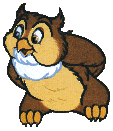 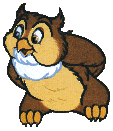 Great Britain 10
How many  parts are there in Great Britain?
Answer:    4
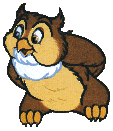 Great Britain 15
What  river is the  capital  situated?
Answer:   Thames
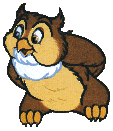 Great Britain 20
Who is the head of the   country?
Answer:  the queen
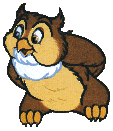 Great Britain 25
When do  British people  celebrate Christmas?
Answer: 25 December
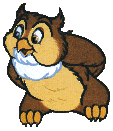 Great Britain 30
What is the home of the Queen?
Answer: Buckingham palace
Canada 10
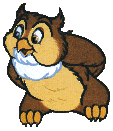 What is the capital of Canada?
Answer: Ottawa
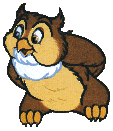 Canada 15
What are the main cities in Canada except its capital?
Answer: Montreal and Toronto
Canada 20
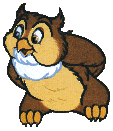 What are the official languages in Canada?
Answer: English and French
Canada 25
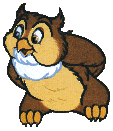 Who discovered Canada?
Answer: Samuel de Champlain
Canada 30
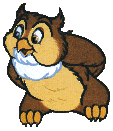 What is the name of one of the Great Lakes?
Answer: Ontario
The USA 10
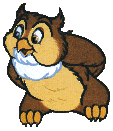 Who discovered America?
Answer: Christopher Columbus
The USA 15
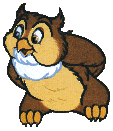 What is the capital of the USA?
Answer: Washington
The USA 20
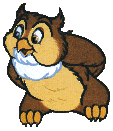 Who is the head of state in the USA?
Answer: the President
The USA 30
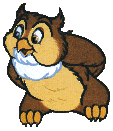 How many states are there in the USA?
Answer: 50